„Latviešu valodas apguve, lai sekmētu trešo valstu pilsoņu
iekļaušanos  darba tirgū
2”
(Nr.
)
PMIF/8/2019/3/01
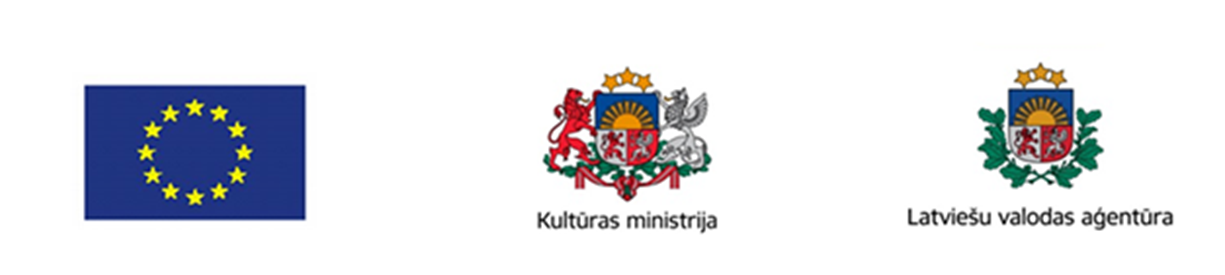 7. nodarbība
Skaitļi
Nodarbību sagatavojusi Maija Berķe
LVA, 2020
Nodarbības tēma
Cik? Kurš?
Cik?  Kurš?
	Pamata un kārtas skaitļa vārdi
	Skaitļa vārdu dzimte un skaitlis
Kurš datums?
         Mēnešu nosaukumi, 
	nedēļas dienu nosaukumi
Cik...
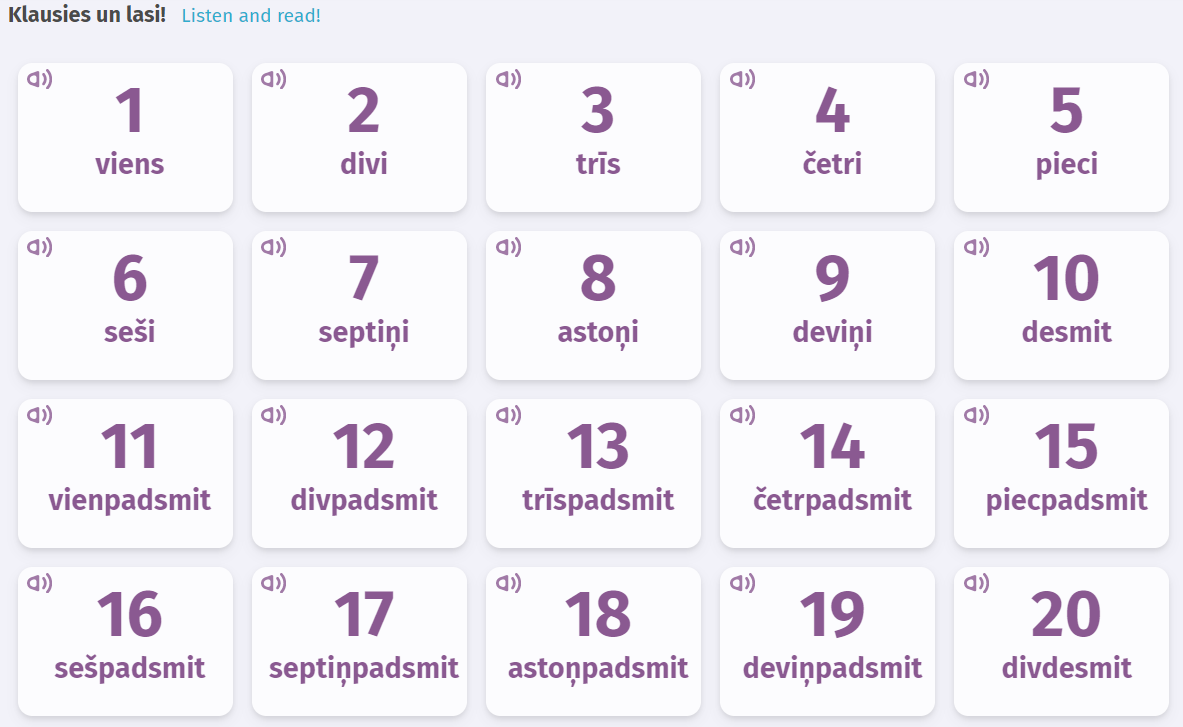 Sk. arī https://e-laipa.dzc.lv/materials/A1/C808A586-80A8-233F-7A32-71AA7F98775C
Cik?
Sk. arī: https://maciunmacies.valoda.lv/speles/eapmaciba2/00/05.htm
Cik?
Cik?
1 viens galds, tornis, tirgus
2 divi galdi, torņi, tirgi
3 trīs galdi, torņi, tirgi
4 četri galdi, torņi, tirgi
5 pieci galdi, torņi, tirgi
1 viena soma, upe, pils
2 divas somas, upes, pilis
3 trīs somas, upes, pilis
4 četras somas, upes, pilis
5 piecas somas, upes, pilis
Cik?
Cik?
6 seši galdi, torņi, tirgi
7 septiņi galdi, torņi, tirgi
8 astoņi galdi, torņi, tirgi
9 deviņi galdi, torņi, tirgi
6 sešas somas, upes, pilis
7 somas, upes, pilis
8 astoņas somas, upes, pilis
9 deviņas somas, upes, pilis
Norādi skaitu ar vārdiem!
Tie ir 4 ___________ zēni. 
Tās ir 9 ___________ policistes.
Tās ir 6 ___________ meitenes. 
Tie ir 8 ___________ pavāri.
Tās ir 7 ___________ studentes. 
Tie ir 2 ___________ brāļi.
Tās ir 5 ___________ māsas.
Tas ir 1 ___________ students.
Tā ir 1 ___________ māte.
Tie ir 3 ___________ cilvēki.
Cik … kas?
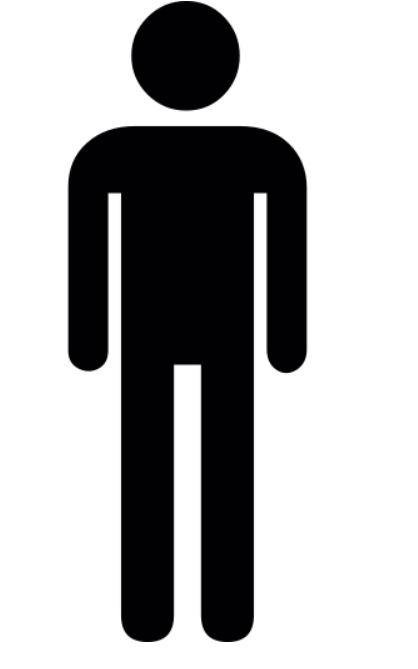 1 pārdevējs                            1 pārdevēja
2 …       6 …                              2 …        6 …
3 …       7 …                              3 …        7 …
4 …        8 …                             4 …        8 …
5 …       9 …                              5 …        9 …
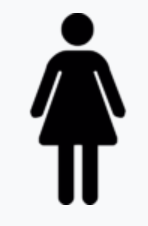 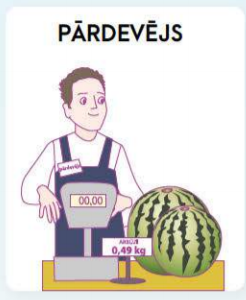 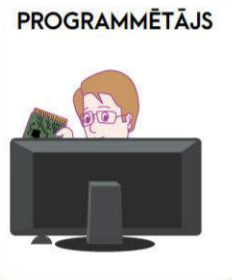 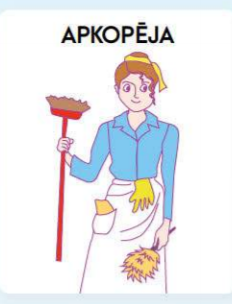 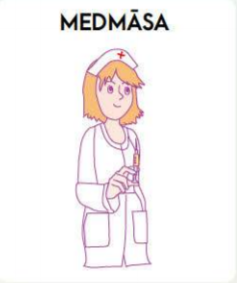 Kurš?
Kura?
(pirmais) janvāris                1. (pirmā) lappuse
(otrais) februāris                 2. (otrā) lappuse
(trešais) marts                     3. (trešā) lappuse
(ceturtais) aprīlis                 4. (ceturtā) lappuse
(piektais) maijs                    5. (piektā) lappuse
Kura?
Kurš?
6. (sestais) jūnijs                    	6. (sestā) lappuse
7. (septītais) jūlijs                  	7. (septītā) lappuse
8. (astotais) augusts               	 8. (astotā) lappuse
9. (devītais) septembris         	 9. (devītā) lappuse
10. (desmitais) oktobris          	10. (desmitā) lappuse
11. (vienpadsmitais) novembris 11. (vienpadsmitā) lappuse
12. (divpadsmitais) decembris   12. (divpadsmitā) lappuse
Lasi! Kurš datums?
12. janvāris            31. augusts                        
3. marts                  14. novembris
21. maijs                19. jūlijs
4. septembris          7. maijs
13. augusts             12. jūnijs
24. aprīlis               22. decembris
20. jūnijs                9. novembris
6. oktobris              8. februāris
Kura nedēļas diena?
1. — pirmā diena = pirmdiena
2. — otrā diena = otrdiena
3. — trešā diena = trešdiena
4. — ceturtā diena = ceturtdiena
5. — piektā diena = piektdiena
6. — sestā diena = sestdiena
7. — svētā diena = svētdiena
Sk. arī: https://maciunmacies.valoda.lv/speles/eapmaciba2/00/RU_06.htm
Kurš datums ir šodien?
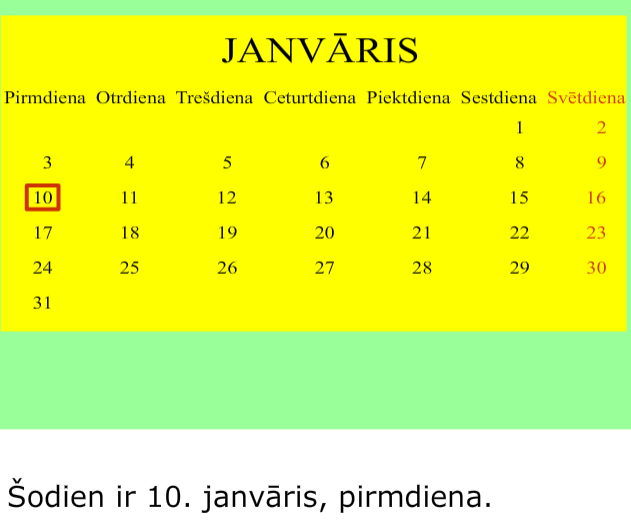 Sk. arī https://maciunmacies.valoda.lv/speles/eapmaciba2/06/RU_11.htm
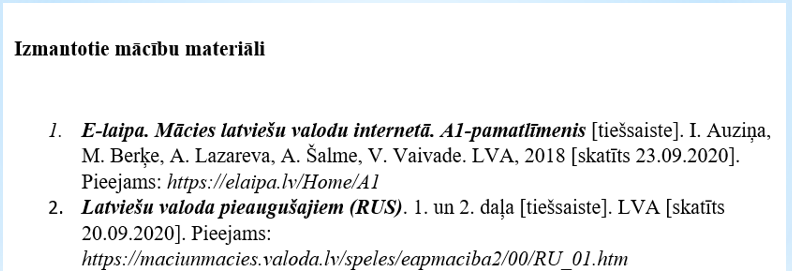 Projekta mērķis: nodrošināt mūsdienīgu un daudzveidīgu latviešu valodas un integrācijas jautājumu apguvi trešo valstu pilsoņiem (un citām personām, kuras likumīgi uzturas Latvijas teritorijā) turpmākas izglītības ieguves, ikdienas saskarsmes un darba tirgus vajadzībām.
Projekts „Latviešu valodas apguve, lai sekmētu trešo valstu pilsoņu iekļaušanos darba tirgū 2” (Nr. PMIF/8/2019/3/01)